স্বাগতম
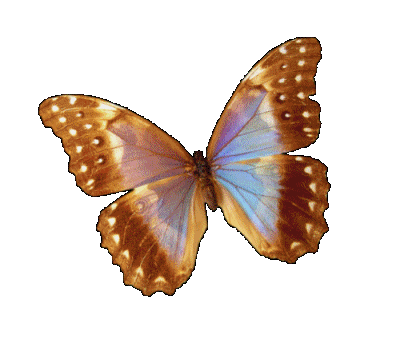 শিক্ষক পরিচিতি
নামঃ মনির খান 
সহকারী শিক্ষক
২০ নং সৈদামপুর সরকারী প্রাথমিক বিদ্যালয়
এই পাঠ শেষে শিক্ষার্থীরা যা শিখবে-----
১৬.২.১  শক্তির বিভিন্ন উৎসের নাম বলতে পারবে।
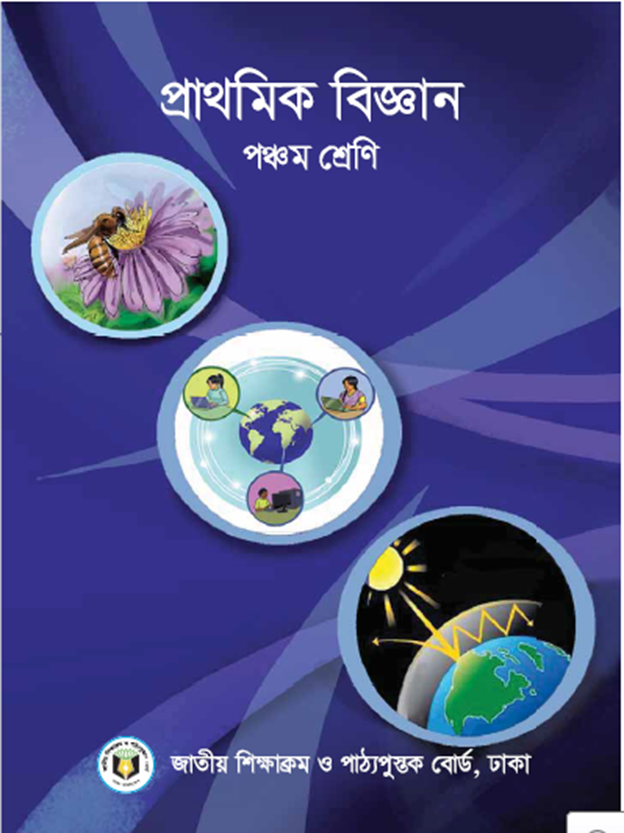 পাঠ পরিচিতি
সময়ঃ ৪০ মিনিট
তারিখঃ ২৭/০১/২০২০
সে
এসো  কিছু ছবি দেখি...
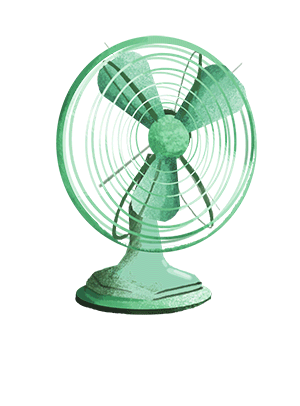 ফ্যান
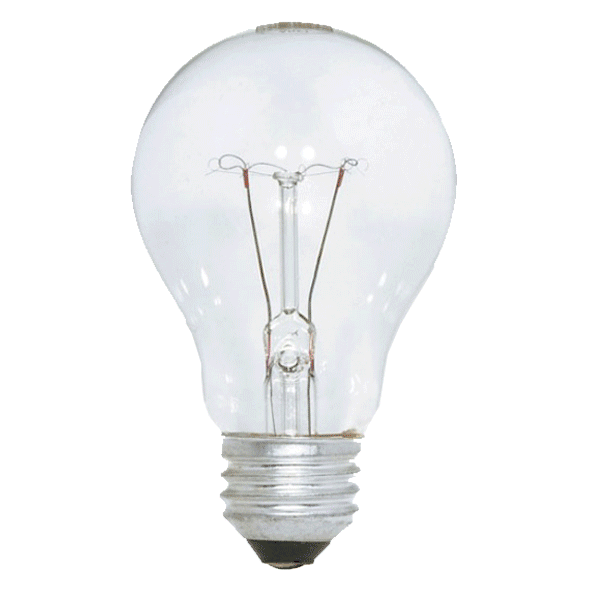 বৈদ্যুতিক বাতি
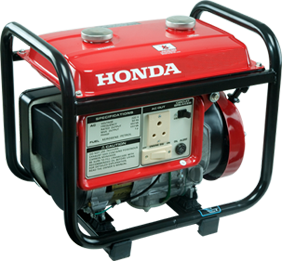 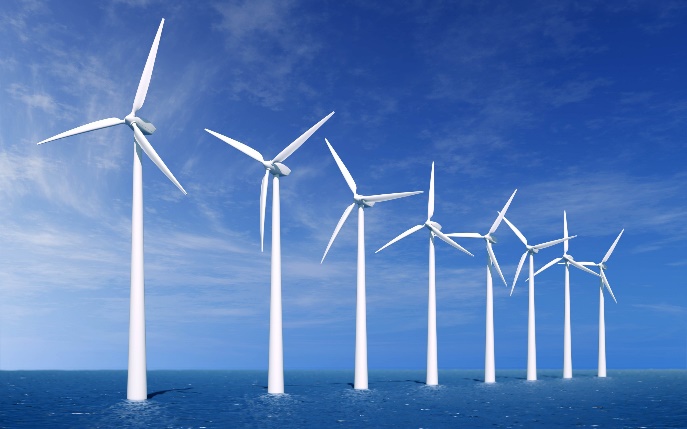 উৎস
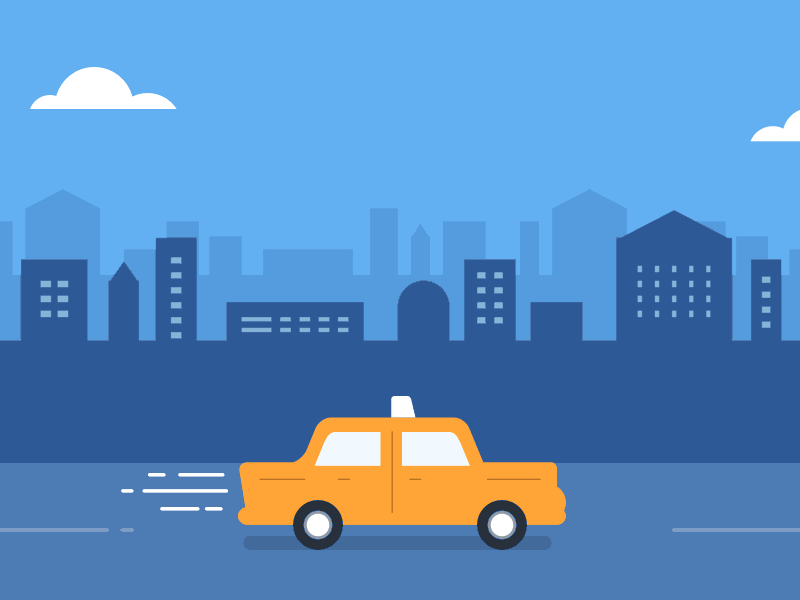 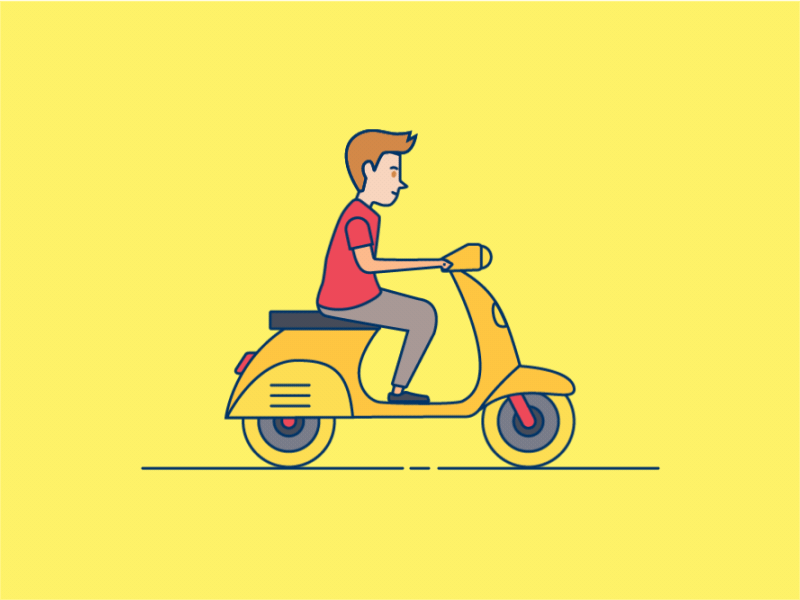 মোটরসাইকেল
কার
যান্ত্রিক শক্তি
দলীয় কাজঃ
নিচে ব্যবহৃত জিনিসগুলোর শক্তির রুপ ও উৎস গুলোর নাম লিখ
এসো মিলকরন করি
বিদ্যুৎ শক্তি
রাসায়নিক শক্তি
আলোক শক্তি
যান্ত্রিক শক্তি
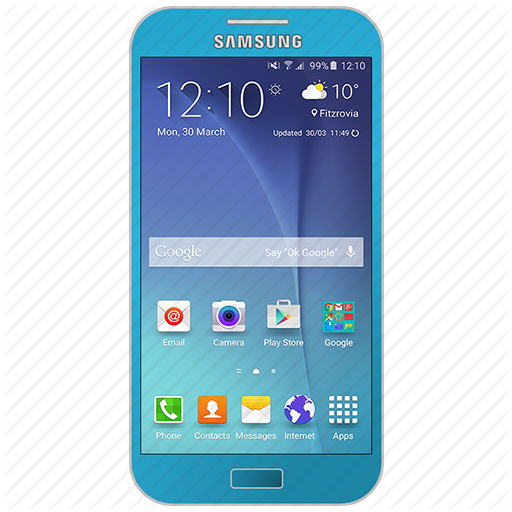 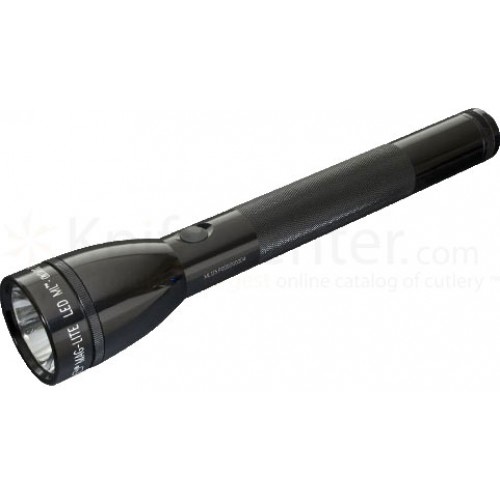 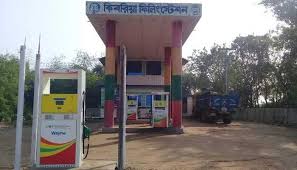 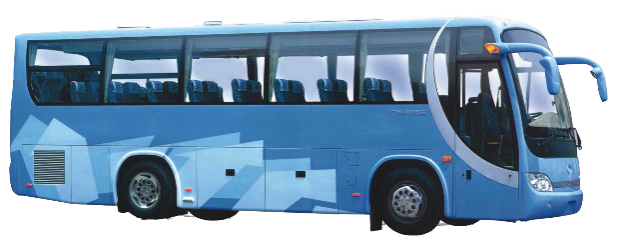 বাড়ির কাজঃ
স্কুল থেকে যাওয়ার পথে ও বাড়িতে কোন কোন শক্তির রুপ দেখতে পাবে তা খাতায় লিখবে।
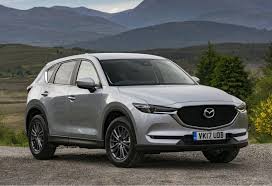 সবাইকে  ধন্যবাদ
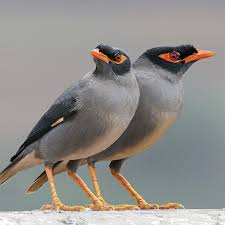